সবাইকে শুভেচ্ছা
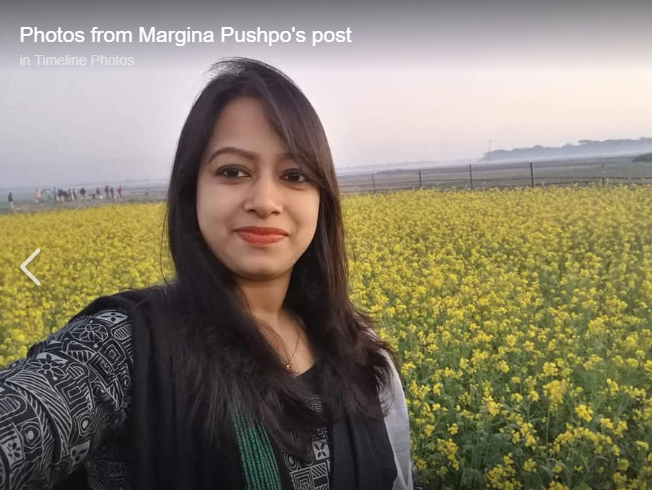 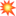 শিক্ষক পরিচিতি
মর্জিনা পুষ্প
সহকারি শিক্ষক
রেলওয়ে সরকারি প্রাথমিক বিদ্যালয় 
সদর ,কিশোরগঞ্জ।
পাঠ পরিচিতি
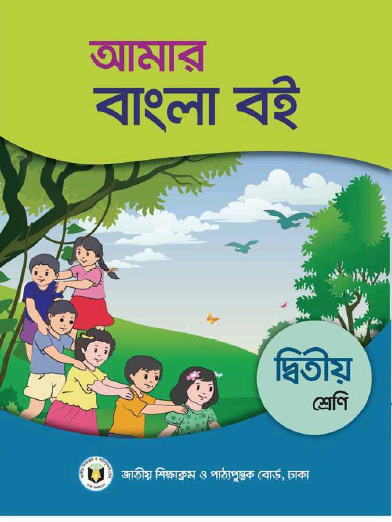 বিষয়ঃবাংলা
শ্রেণিঃ২য়
পাঠঃকাজের আনন্দ
পাঠ্যাংশঃ মৌমাছি…সময় তো নাই
সময়ঃ৪০ মিনিট
তারিখঃ২১/ ১/২০২০
শিখনফল
শোনাঃ ২.১.২-কবিতা শুনে বুঝতে পারবে
১.২.১,১.৩.১ ,১.৩.৩,.

বলাঃ  ২.২.২.কবিতার বিষয়ে প্রশ্নের উত্তর বলতে পারবে।
১.১.২, ১.৩.২,,৩.১.২,  ৪.১.১.

পড়া 2.২.২.- প্রমিত উচ্চারনে কবিতাটি আবৃত্তি করতে পারবে।১.৪.১,১.৪.২,১, ১.৫.১.

লেখাঃ১.৪.১-যুক্তব্যঞ্জন ভেঙ্গে লিখতে পারবে।
১.৪.২,  ১.৫.১ ,১.৬.১।
এসো কিছু ছবি দেখি
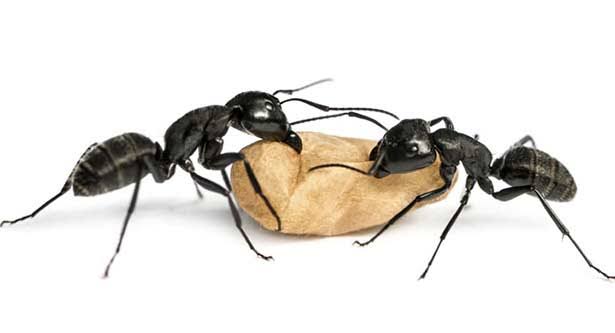 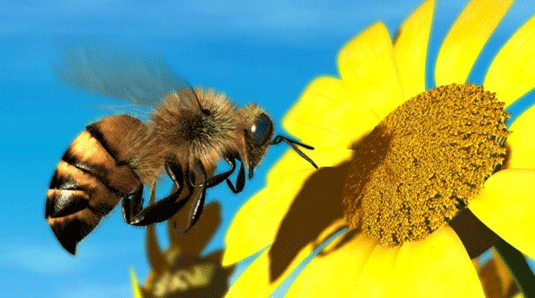 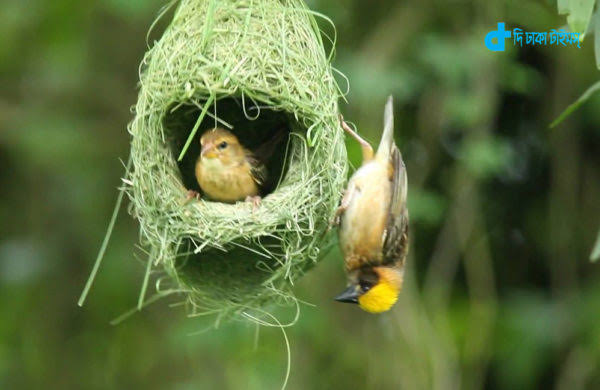 পিপীলিকা
মৌমাছি
পাখির বাসা
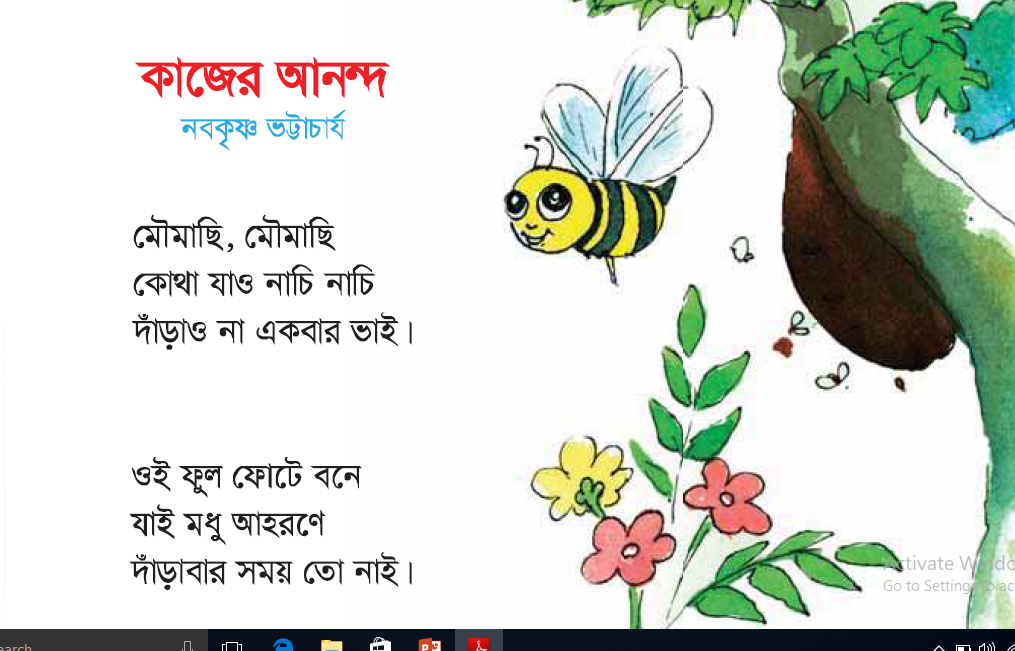 পাঠ ঘোষনা

আজকের পাঠ
কবিতা

কাজের আনন্দ
পাঠ উপস্থাপন
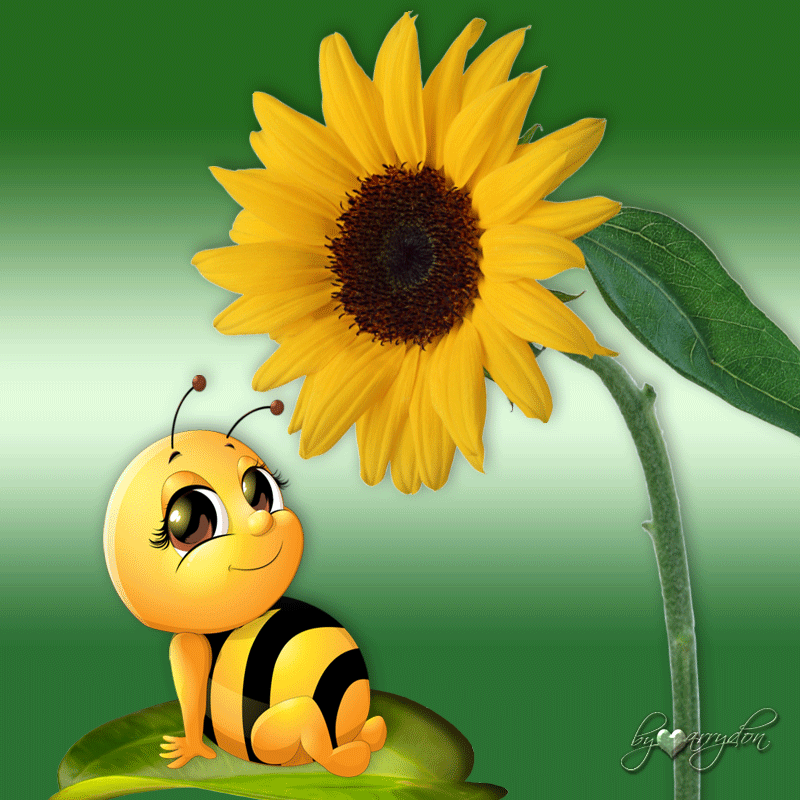 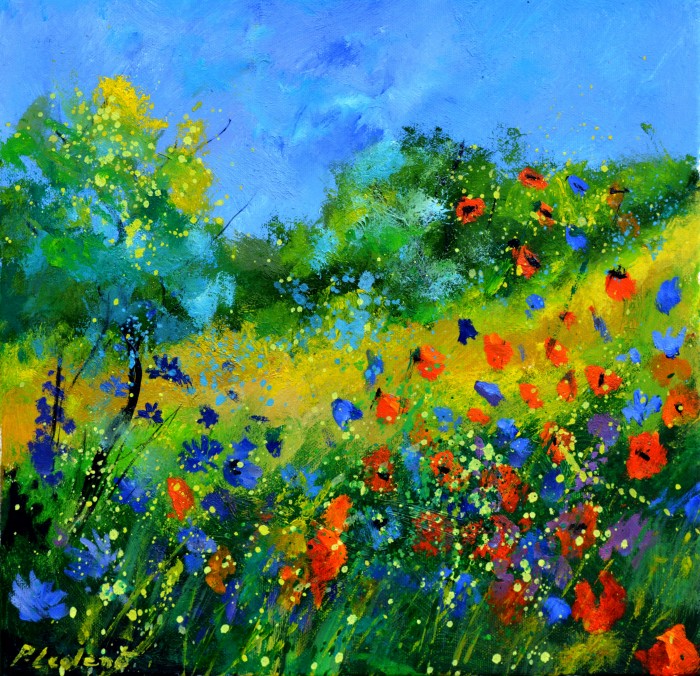 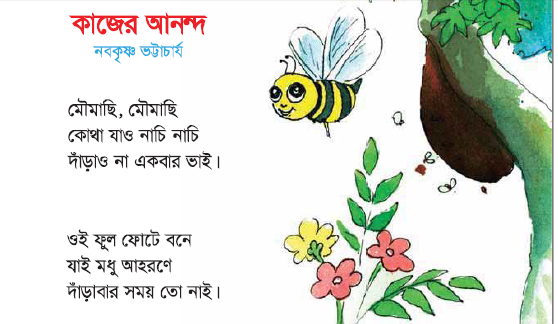 আদর্শ পাঠ
পাঠ্য বইয়ের পৃষ্ঠা ৬৬ বের কর
মৌমাছি, মৌমাছি
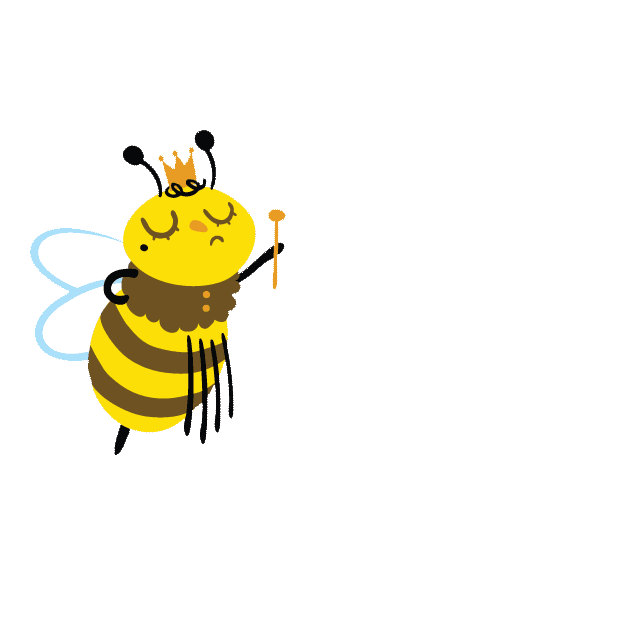 কোথা যাও নাচি নাচি
দাঁড়াও না একবার ভাই
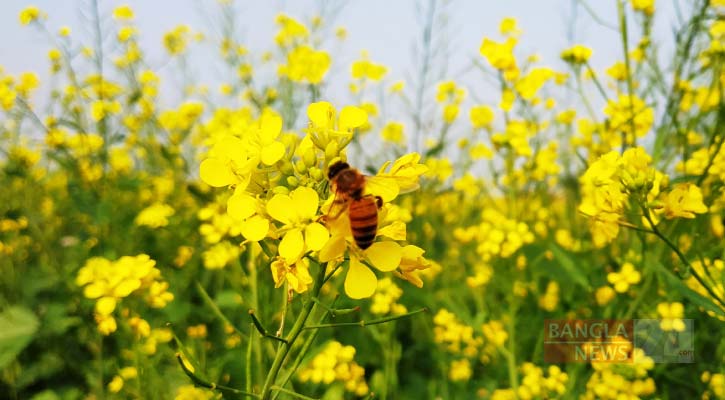 ওই ফুল ফোটে বনে
যাই মধু আহরণে
দাঁড়াবার সময় তো নাই।
নতুন শব্দ খুঁজে বের কর
আহরণ
বনে
কোথা
নাচি
শব্দার্থ
আহরণ
যোগাড়
ছোট দলের কাজ
দল গোলাপ
প্রশ্ন উত্তর মুখে বলি ও লিখি
মৌমাছি কি কাজ করে?
মৌমাছি কোথা যায়?
মৌমাছি মধু  আহরণ করে
মৌমাছি ফুল ফোটা বনে যায়
খালি  জায়গায় শব্দ বসিয়ে বাক্য তৈরি করা 
শিখবে
কোথা  …......     নাচি নাচি
ফুল
ঐ    ……ফোটে বনে
যাও
দল  মৌমাছি
মূল্যায়ন
কবিতার  এলোমেলো লাইনগুলো  সঠিক ভাবে সাজিয়ে লিখ
যাই মধু আহরণে
দাঁড়াও না একবার ভাই
ওই ফুল ফোটে বনে
কোথা যাও নাচি নাচি
দাঁড়াবার সময় তো নাই
মৌমাছি, মৌমাছি
সৃজনশীল কাজ
প্রত্যেকে মৌমাছি এবং ফুলের ছবি এঁকে নিয়ে আসবে।
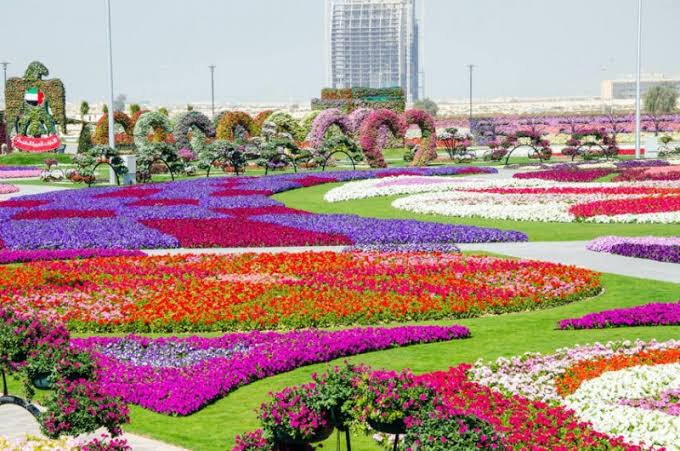 সবাইকে  ধন্যবাদ